Transformation in Bulgaria
Contents
Development during the communist regime
Economic situation
Transformation period
Political situation
Economic reforms after 1990
Economic results
Economic growth
Unemployment
Inflation
External relationships
The first part
Development DURING THE COMMUNIST REGIME
Economic situation I.
Centrally planned system
Relatively backward economy
large portion of agriculture vs. small portion of services  
almost no private sector
huge government spendings (subventions)
low GDP p.c. compared to developed countries
Relatively positive performance  vs. economic catastrophe in 80´s
Table 1: Economic growth in Bulgaria  - gross  material product and gross domestic product (estimation based on CIA)  in %
Source: Jeffries, Socialist Economies and the Transformation to the Market, 2003
Economic situation II.
Unfavourable development in 80´s 
economic slowdown
increasing foreign dept  (half in USD, consequences of its monetization)
decreasing volume of foreign trade + dependence on COMECON countries
lack of basic foods despite the system of rationing


Only negligible economic reforms
slightly more competencies for firms in decision-making process
certain reduction of mandatory indicators
no measures at microeconomic level
Unstable economic situation without any significant reforms as starting point for transformation !
Chart 1: Comparison of GDP p.c. in Bulgaria and Czech Republic (Austria = 100)
Source: Maddison, Historical Statistics - http://www.ggdc.net/maddison/ (11. 10. 2008)
The second part
Transformation Period
Political situation
Overthrow of Živkov* in 1989 
demonstrations vs. internal attempts for the coup
*General Secretary of the Communist party since 1954

First free elections in 1990 -> Bulgarian socialist party (BSP)
new constitution
political pressures and general strike -> fall of the government after few months

Unstable political situation until 1997
1990-1991 interim government with Popov
1991 -1992 Union of Democratic Forces (UDF) + Turkish - Dimitrov
1992-1994 clerk governments until new elections
1994-1997 BSP - Videnov -> economic catastrophe

Stabilization after 1997
1997-2001 UDF -Kostov –> radical reforms
2001-2005 National Movement Simeon II -> NATO (2004)
2005- 2009 BSP (coalition with NDSV and MRF) -> EU (2007)
Economic reforms after 1990
Gradualistist approach
Transformation recession 1990-1993
Economic recovery 1994-1995
Crisis and stabilization 1996-1999
Completion of transformation 1999-2004
Transformation recession 1990-1993 I.
Deep economic crisis
budget deficit, widespread black market, food shortage -> main tasks of the government 
moratorium on foreign loans

Institutional changes and reforms
elimination of restrictions on private firms
two-tier banking system 
indexation of wages and pensions
gradual  price liberalization

Informal („wide“) privatisation and corruption

Problems in external sphere
trade deficit, decline of foreign reserves
Iraq, Lybia, later on ex Yugoslavia

Lack of real economic reforms
Transformation recession 1990-1993 II.
Agreement on calm transition to market economy (1991)
program with quite radical reforms from Popov´s cabinet, supported by MMF
main tasks
liberalization of prices and interest rates , restrictions on loans + stabilization of standard of living
measures
unification of exchange rate, free floating, devaluation of lev, inner convertibility
credit ceiling, high interest rates (in reality: not restrictive policy)
elimination of quantitative restrictions in foreign trade
fiscal reforms
first attempts for small-scale privatisation
outcomes
   of GDP, real wages and  foreign trade ;     of unemployment and prices
Chart 2: Development of M2 in Bulgaria and the Czech Republic, 1992-2006 (% change)
Source: European Bank for Reconstruction and Development (EBRD): Selected economic indicators data, http://www.ebrd.org/country/sector/econo/stats/index.htm (29. 4. 2009)
Transformation recession 1990-1993 III.
Serious problems with 
banking sector –>  support of loss-maker state companies 
unsastainable policy of CB -> dept monetization
fiscal discipline -> deficit, increasing dept 
No progress in privatization
Lack of restricitive measures  + weak position of governments
Table 2: Government expenditures in Bulgaria  (% of GDP)
Source: Coricelli: Macroeconomic Policies and the Development of Markets in Transition Economies, 1998
Chart 3: National savings in Bulgaria and the Czech Republic, 1980-2008 (% of GDP)
Source: MMF: World Outlook Database, http://www.imf.org/external/pubs/ft/weo/2011/01/weodata/index.aspx (12. 7. 2011)
Economic recovery 1994-1995
Problems 
foreign dept - ongoing monetization, agreement with London creditors club
unstable monetary policy – inflation, devaluation, lack of foreign reserves
unemployment and income inequality
weak position of the banking sector + poor regulation
Attempts of new government 
 increase the role of state – price regulations, protectionism
 privatisation
Positive development of main indicators  (except some surprising facts)
Table 3: Selected statistics of economic environment  in Bulgaria and the Czech Republic, 1989-2006
Source: European Bank for Reconstruction and Development (EBRD): Selected economic indicators data, http://www.ebrd.org/country/sector/econo/stats/index.htm (29. 4. 2009)
Crisis and stabilization 1996-1999 I.
First steps  of CB to crisis already in 1995

Dramatic situation in 1996
collapse of fixed exchange rate -> inflation, depletion of foreign reserves, loss of credibility, dollarization
problems in financial sector  -> bankrupts and bank runs (9 out of 10)
fiscal problems -> budget deficit, public debt,
Table 4: Total balance of public finances and central bank´s financing, 1992-1997 (% of GDP)
Source: Dabrowski, Disinflation Strategies and thein Effectiveness in Transition Economies, 2003
Chart 4: Exchange rate of Bulgarian lev to american dollar, 1991-2000 ()
Source: Bulgarian National Bank, http://www.bnb.bg/bnbweb/groups/public/documents/bnb_download/s_monthly_exr_en.xls (12. 7. 2011)
Crisis and stabilization 1996-1999 II.
Failed stabilization program as answer
monetary restrictions (high interest rates) but debt monetization -> inflation and increase of debt services
support of the MMF

 Voucher privatization since 1996
Only fifth  state ownership + low attendance
Catastrophic econ situation + strikes and conflicts in 1996
Peek of the crisis in 1997 ->   of GDP and real incomes,    poverty, lack of basic foods, depreciation + resignation of  Videnov
Table 5: Real income, 1989-1998 (1990=100)
Source: Stattev, Bulgarian Economic Transition, 2001
Crisis and stabilization 1996-1999 III.
Radical structural program of new government (1997)
currency board (BGN:DEM -> 1000:1, later on euro)
mass privatization + liquidation program
measures in banking sector
reforms of labour market
Stabilizitation in 1998 ...
Table 6: Privatization procedure in Bulgaria, 1993-2008
Source: Privatization Agency , http://www.priv.government.bg/apnew/Root/index.php?magic=0.0.0.0.2; MMF, 2002, MMF 2004 (20. 7. 2011)
Chart 5: Foreign reserves in mil. USD (left axis) and interest rates on deposits in % (right axis), 1991-2002
Source: MMF: Database IFS, ......
Completion of transformation 1999-2004 I.
Ongoing economic reforms
price liberalization
denomination of the currency (cutting 3 nulls)
progress in privatization process
recovery of banking sector
External relations
 elimination of trade barriers + CEFTA, FTA  with Turkey, EU (application)
Negative consequences of the conflict in Kosovo
Encouraging macroeconomic indicators but problems with
Deficit of current account
Still low volume of foreign trade
Table 7:  Exports in USD, 1999 (1989=100)
Source: Gros, Steinherr, Economic Transition in Central and Eastern Europe, 2004
Completion of transformation 1999-2004 II.
Continual reforms also in the new century
Privatization (FDI, foreign resreves)
Social  reforms
Integration process with EU
Trade liberalization
Measures to reduce unemployment
Deregulation of prices
Legislative changes (commercial code, law of propriety rights, privatization law...)

 Stabilized economic situation, apart from some problematic indicators
Table 8:  Structural budget balance in Bulgaria and the Czech Republic  (% of potential product)
Source: MMF, World Outlook Database, http://www.imf.org/external/pubs/ft/weo/2011/01/weodata/index.aspx (12. 7. 2011)
Chart 6: Government dept in Bulgaria and the Czech Republic, 1991-2006 (% of GDP)
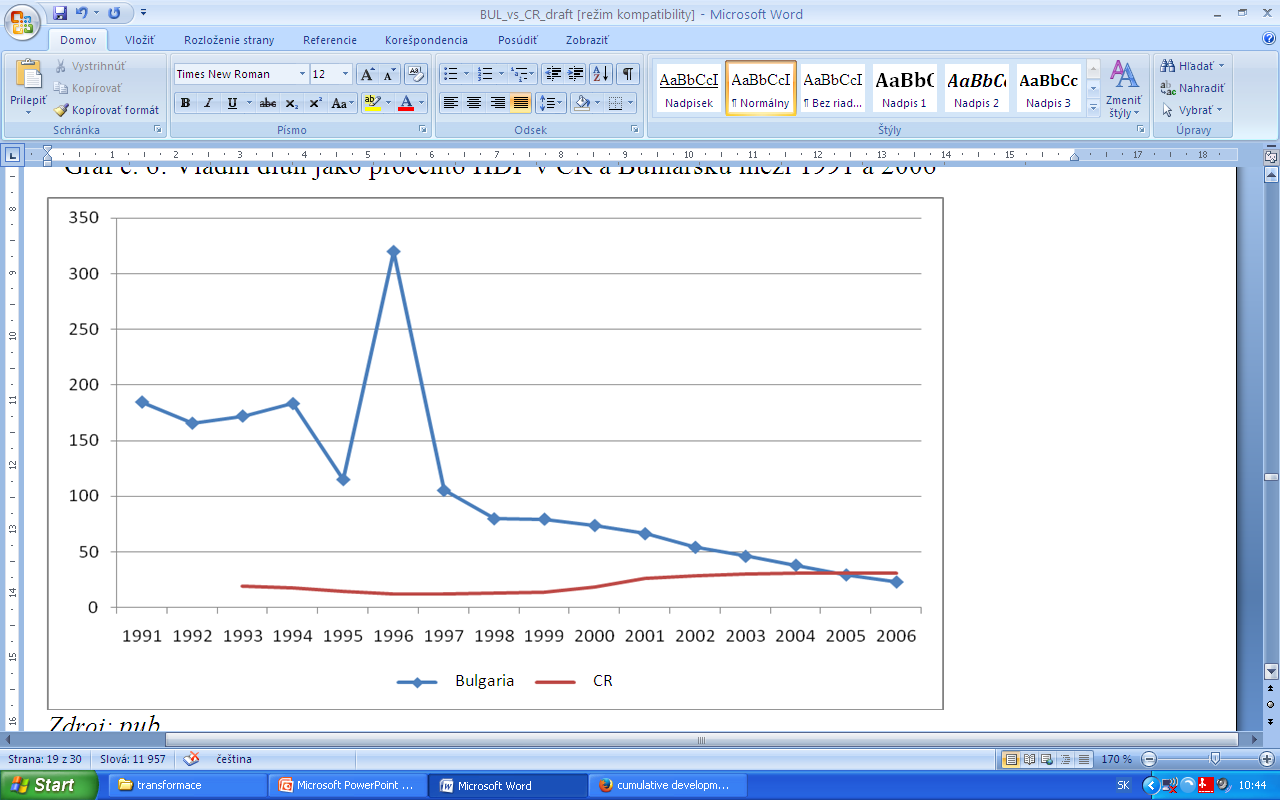 Source: European Bank for Reconstruction and Development (EBRD): Selected economic indicators data, http://www.ebrd.org/country/sector/econo/stats/index.htm (29. 4. 2009)
The third part
Economic results
Chart 7: Economic growth in Bulgaria and the Czech Republic, 1989-2006 (%)
Source: European Bank for Reconstruction and Development (EBRD): Selected economic indicators data, http://www.ebrd.org/country/sector/econo/stats/index.htm (29. 4. 2009)
Chart 8: Cumulative development of GDP in Bulgaria and the Czech Republic, 1989-2006 (1989=100)
Source: European Bank for Reconstruction and Development (EBRD): Selected economic indicators data, http://www.ebrd.org/country/sector/econo/stats/index.htm (29. 4. 2009)
Chart 9: GDP per capita, 1989-2007 (PPP, current international dollars)
Source: MMF: World Outlook Database, http://www.imf.org/external/pubs/ft/weo/2011/01/weodata/index.aspx (12. 7. 2011)
Table 9: Cumulative growth of price level in Bulgaria and the Czech Republic, selected years of 1989-2006 (%)
Source: European Bank for Reconstruction and Development (EBRD): Selected economic indicators data, http://www.ebrd.org/country/sector/econo/stats/index.htm (29. 4. 2009)
Table 10:  Growth of inflation rate, 1990-2006 (annual averages in %)
Source: European Bank for Reconstruction and Development (EBRD): Selected economic indicators data, http://www.ebrd.org/country/sector/econo/stats/index.htm (29. 4. 2009)
Chart 10: Unemployment rate in Bulgaria and the Czech Republic, 1990-2006 (% of labour force)
Source: European Bank for Reconstruction and Development (EBRD): Selected economic indicators data, http://www.ebrd.org/country/sector/econo/stats/index.htm (29. 4. 2009)
Chart 11: Cumulative change of unemployment rate in Bulgaria and the Czech Republic, 1989-2006 (1989=100)
Source: European Bank for Reconstruction and Development (EBRD): Selected economic indicators data, http://www.ebrd.org/country/sector/econo/stats/index.htm (29. 4. 2009)
Chart 12: Exports in Bulgaria and the Czech Republic, 1989-2006 (% of GDP)
Source: European Bank for Reconstruction and Development (EBRD): Selected economic indicators data, http://www.ebrd.org/country/sector/econo/stats/index.htm (29. 4. 2009), own calculation
Chart 13: Development of current account in Bulgaria and the Czech Republic, 1990-2006 (% of GDP)
Source: European Bank for Reconstruction and Development (EBRD): Selected economic indicators data, http://www.ebrd.org/country/sector/econo/stats/index.htm (29. 4. 2009)
Chart 14: Net inflows of FDI to Bulgaria and the Czech Republic, 1990-2005 (% of GDP)
Source: World Bank (WB):  Data , http://data.worldbank.org/indicator/BX.KLT.DINV.WD.GD.ZS(29. 4. 2009)
Chart 15: EBRD index of large-scale privatisationin Bulgaria and the Czech Republic, 1989-2006
The index contains values from 1 to 4.3; the higher the value, the closer  the country is to developed  countries.
Source: European Bank for Reconstruction and Development (EBRD): Selected economic indicators data, http://www.ebrd.org/country/sector/econo/stats/index.htm (29. 4. 2009)
Conclusions
Gradual economic reforms
insufficient economic reforms
slow progress of privatisation
lack of monetary and fiscal restrictions
populist policy
lack of political support for transformation
                                                       
Stabilization
after implementation of drastic restrictions  and currency board only in 1997
Thank you for attention !